E - L - A
Okuma öğretimi slaytları 
1
Yılmaz ÖLMEZ 
https://yilmazolmezs.blogspot.com/                                                                                                   Haşim İşcan İlkokulu  / BURSA
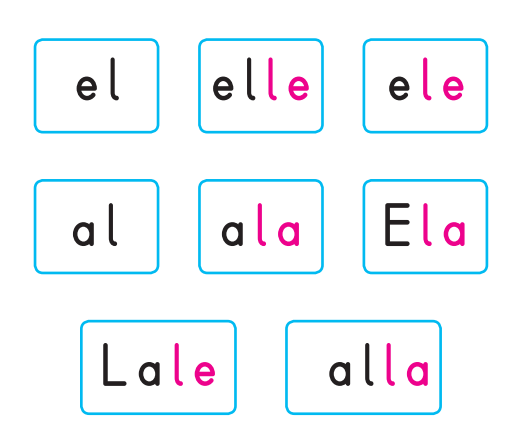 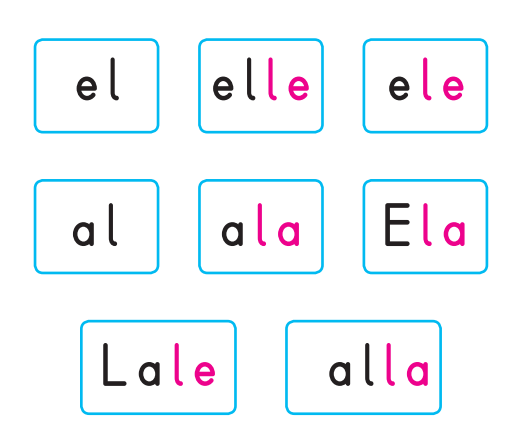 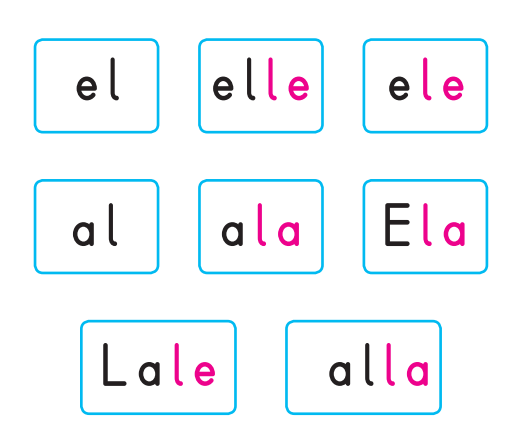 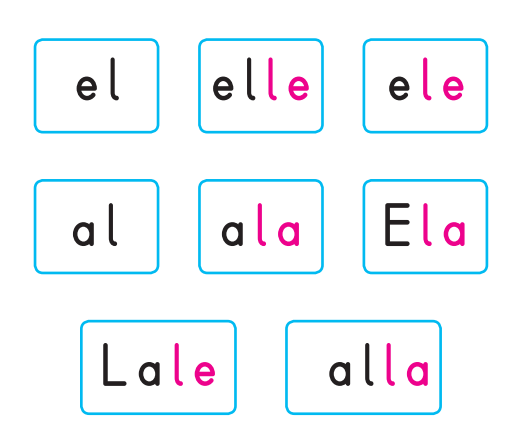 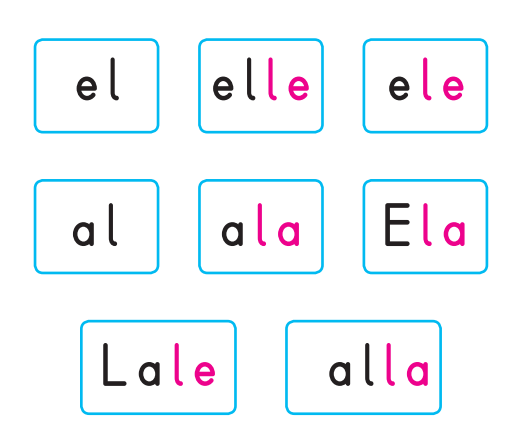 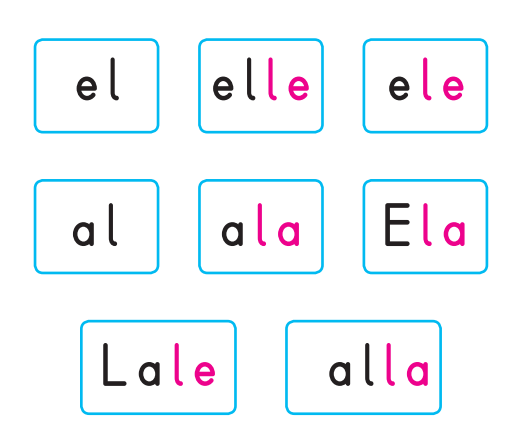 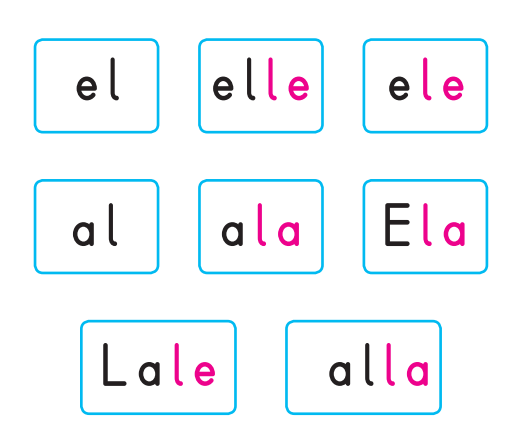 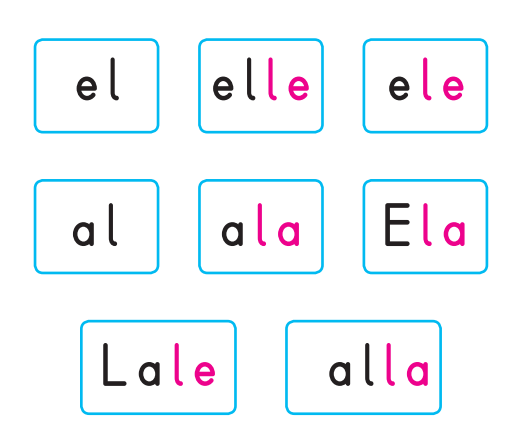 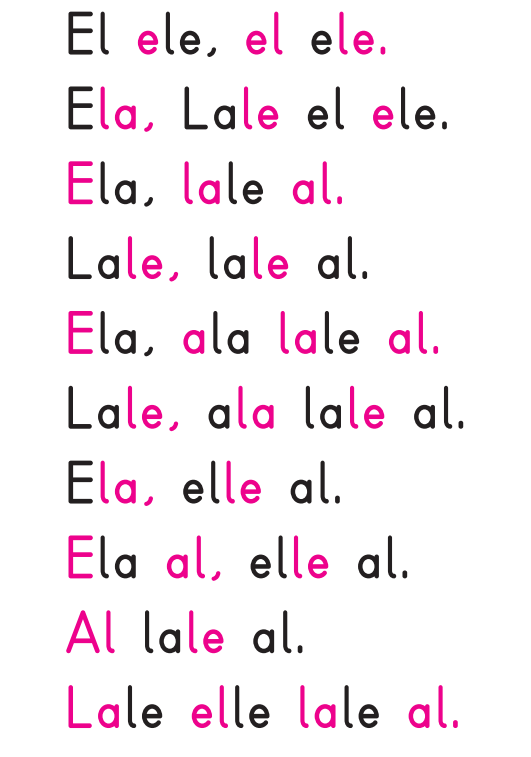 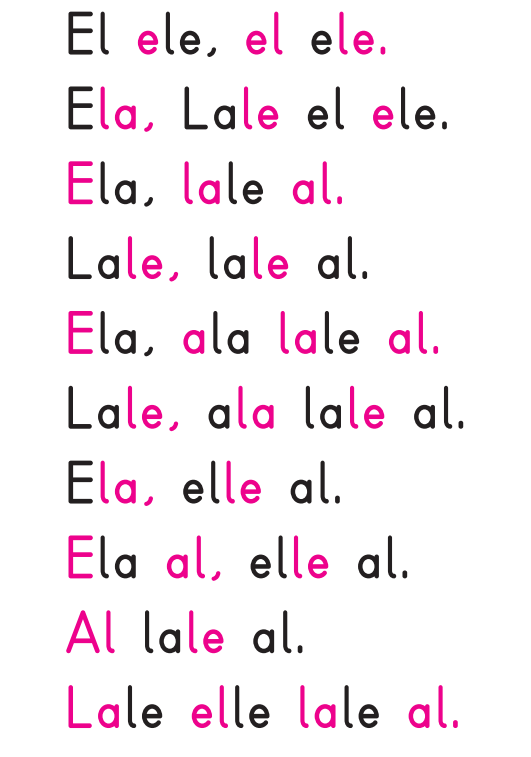 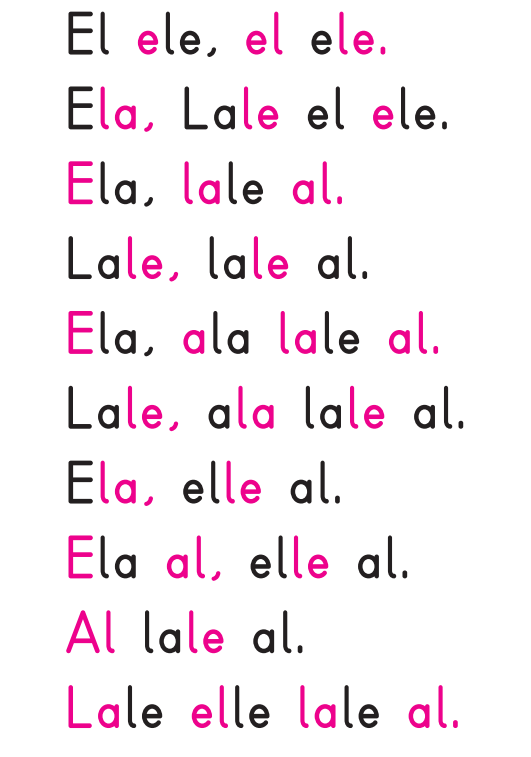 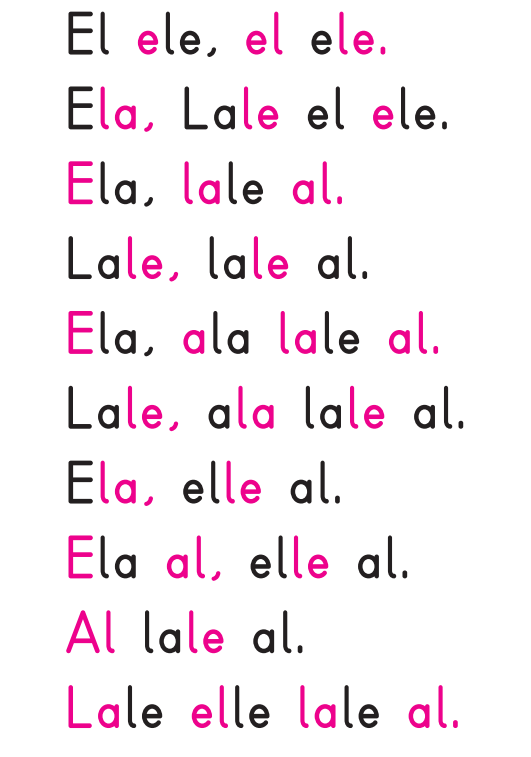 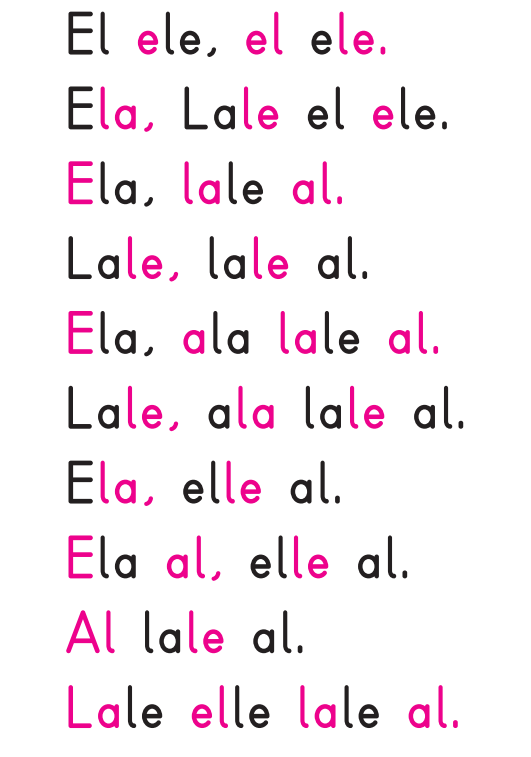 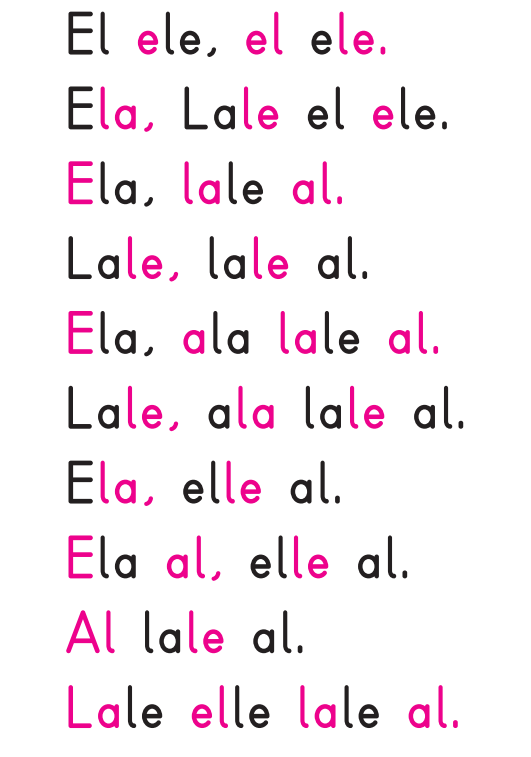 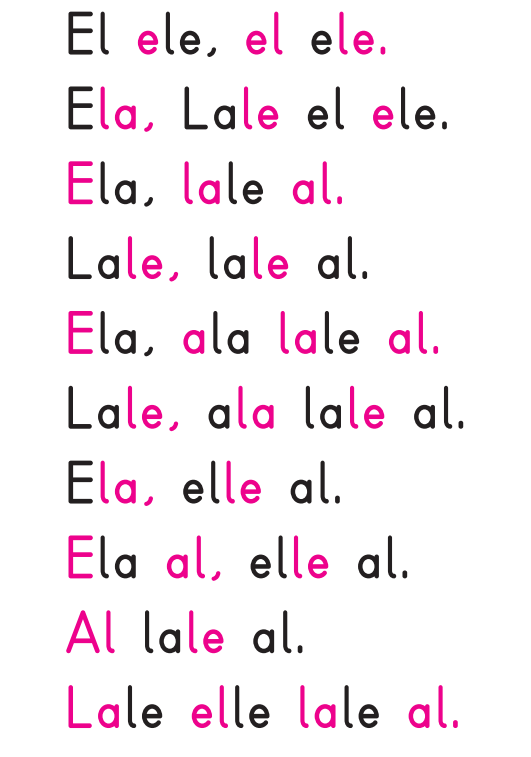 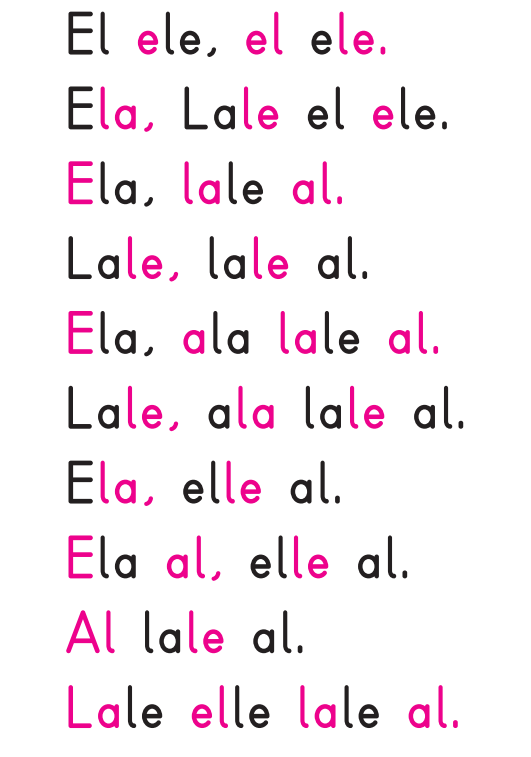 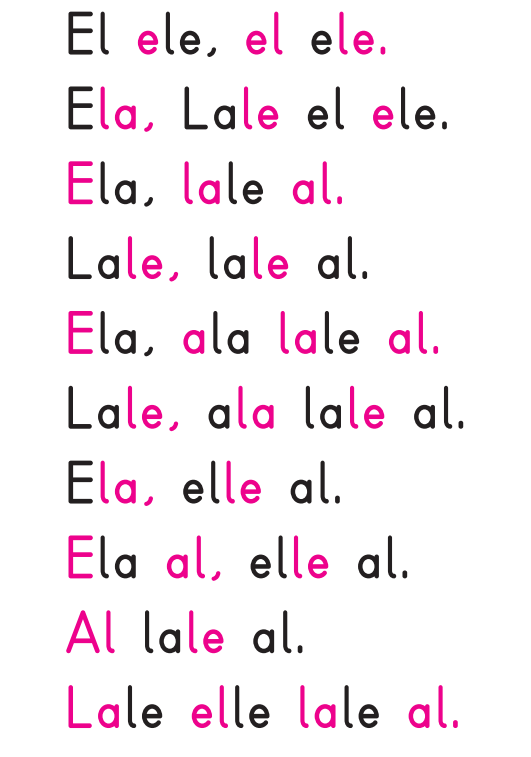 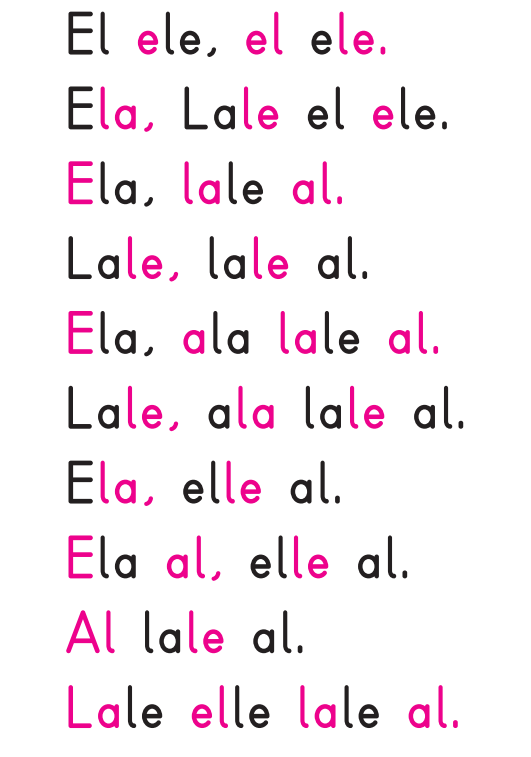 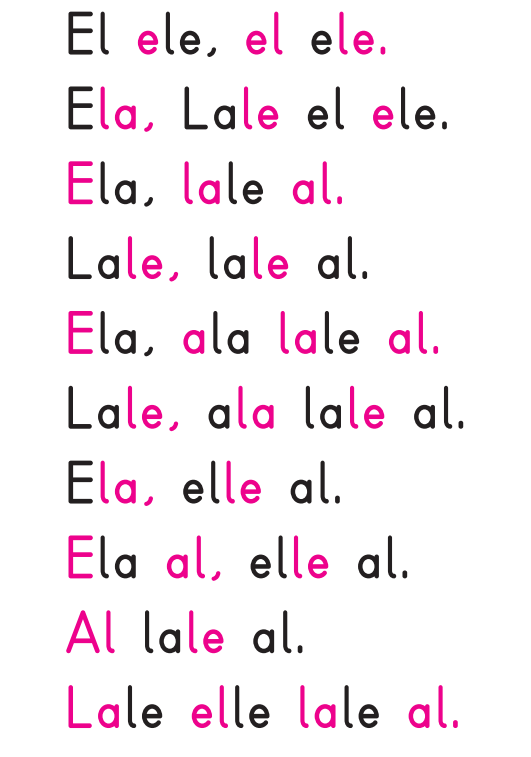 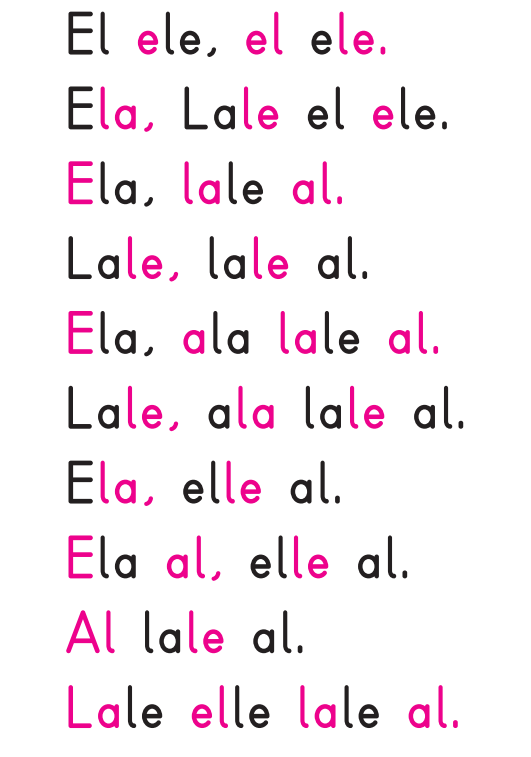 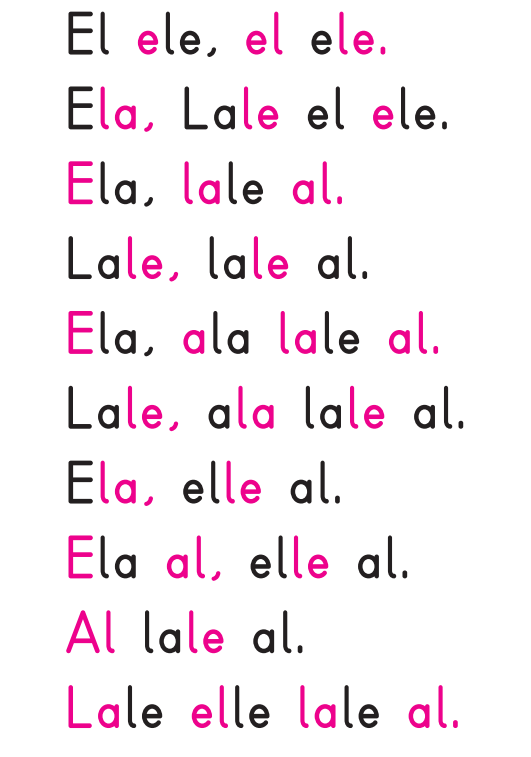 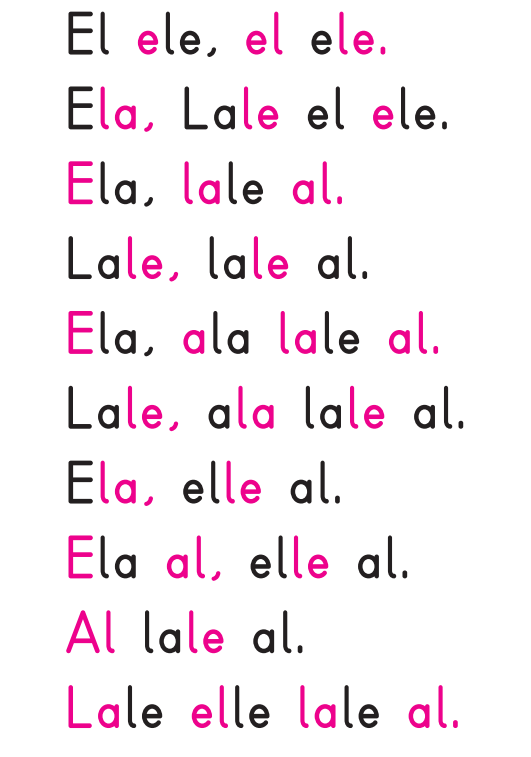 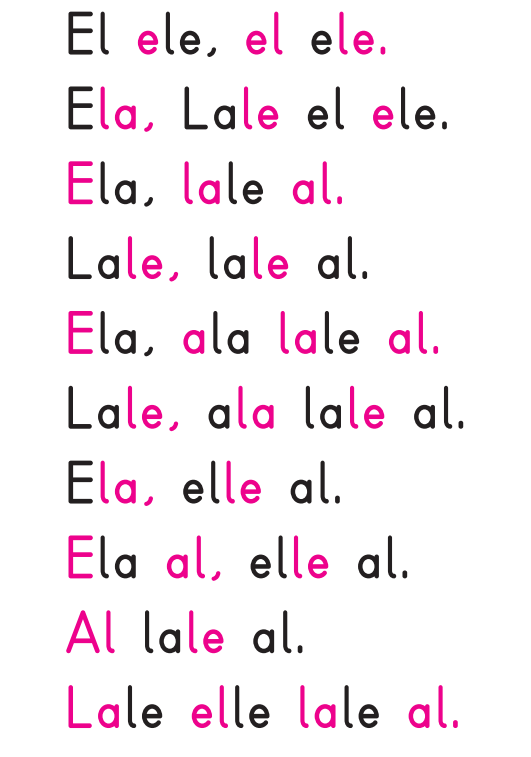 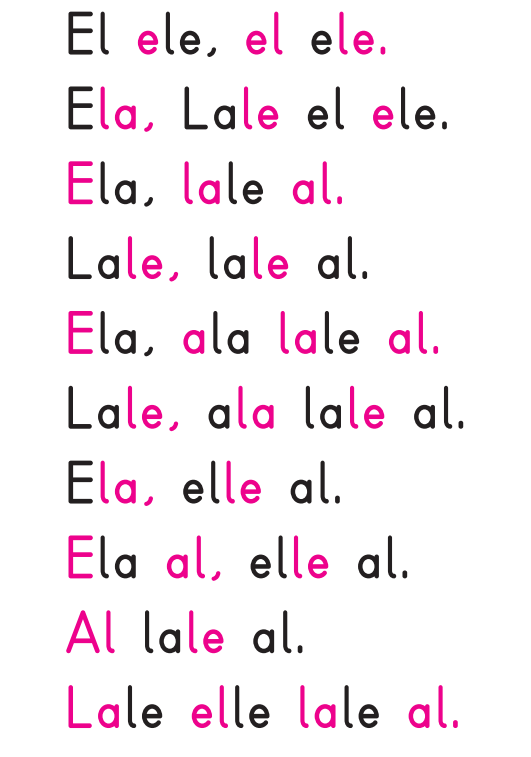 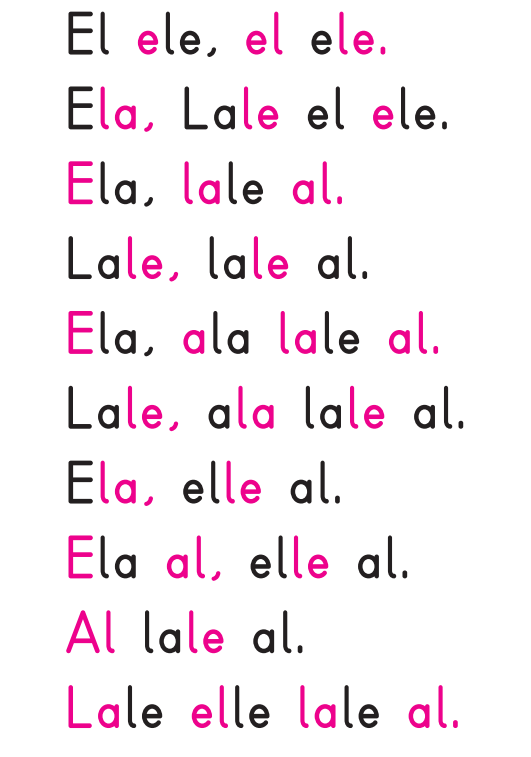 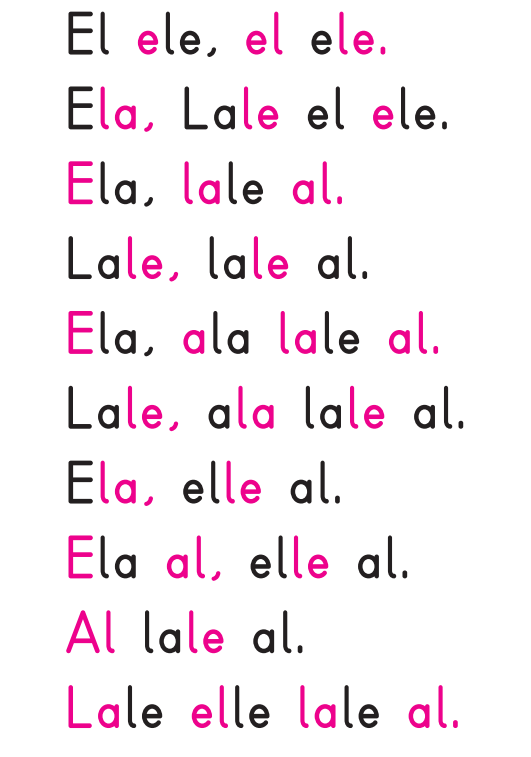 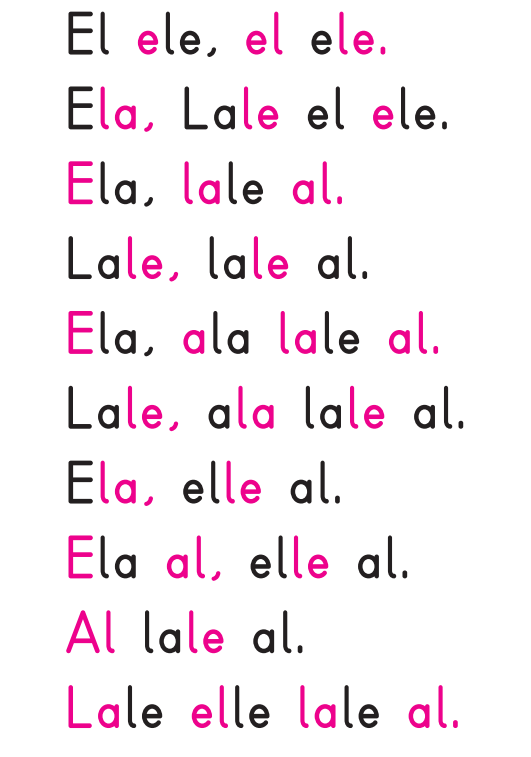 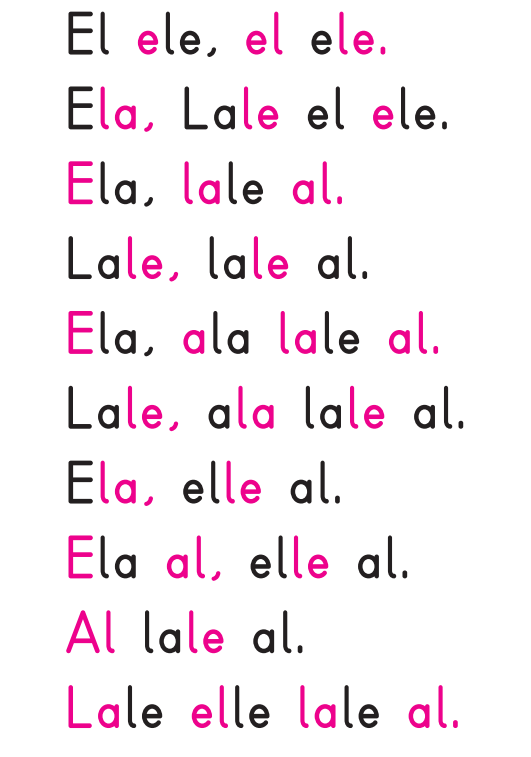 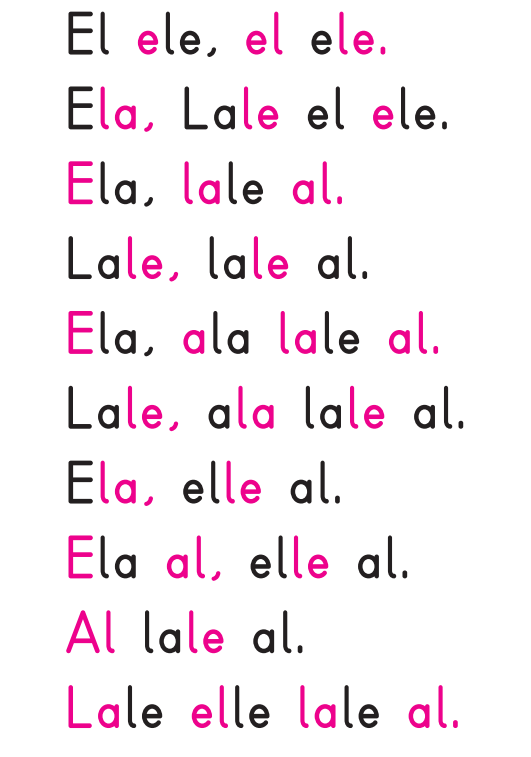 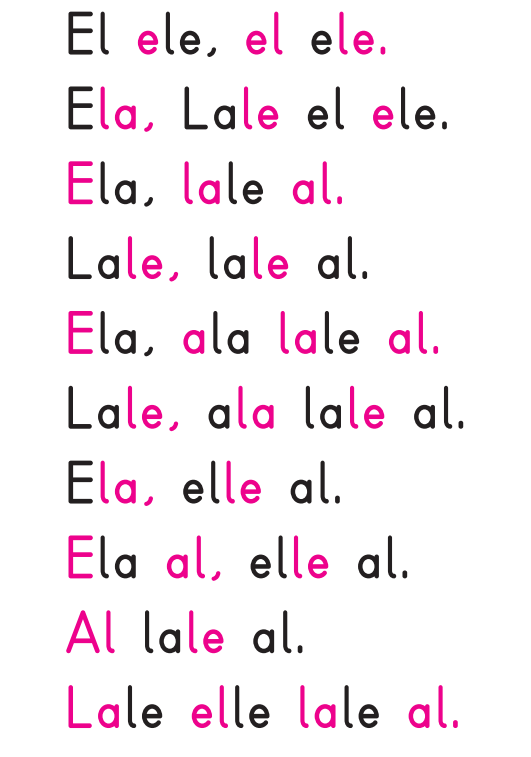 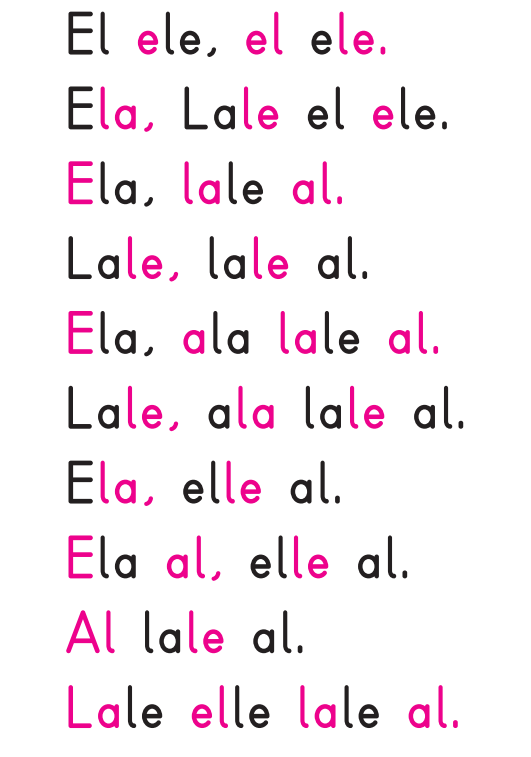 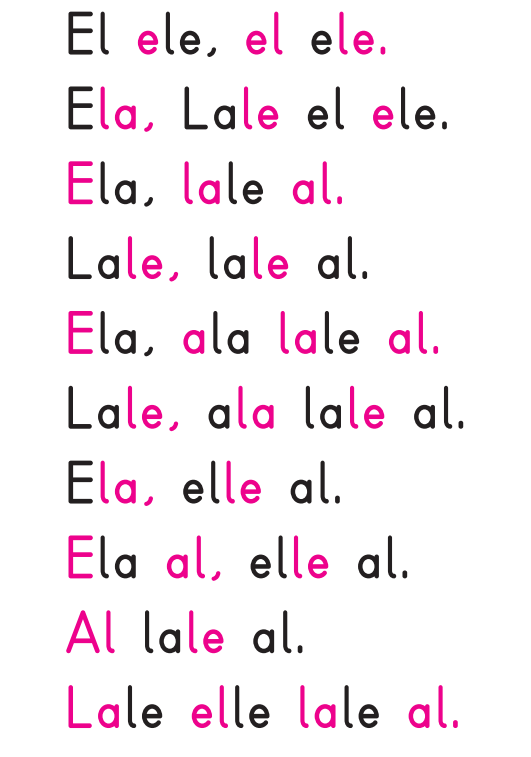 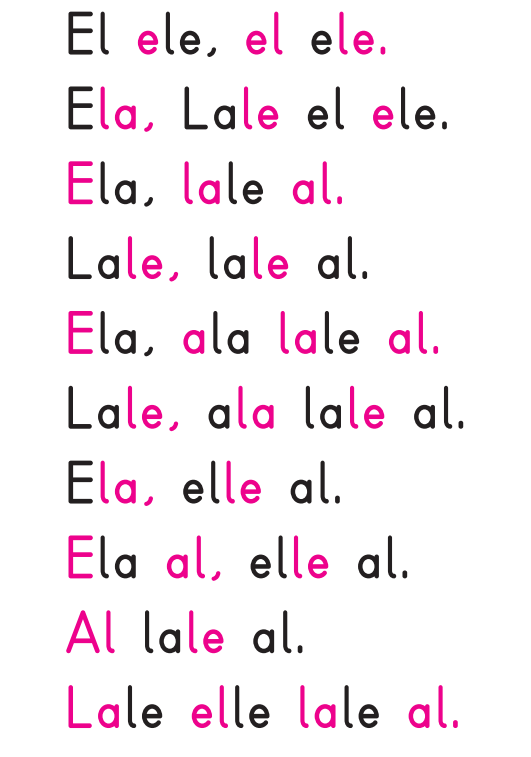 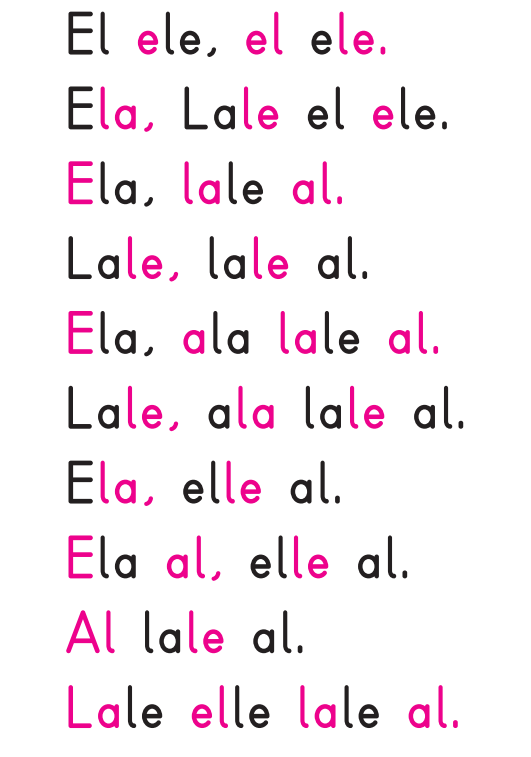 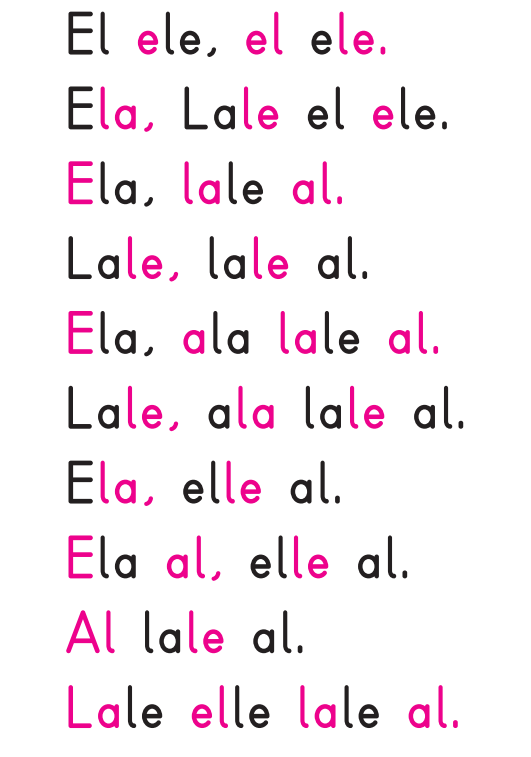 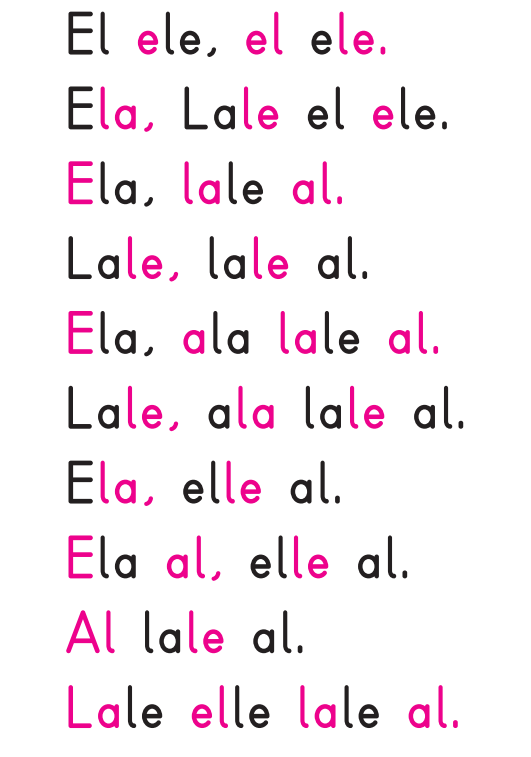 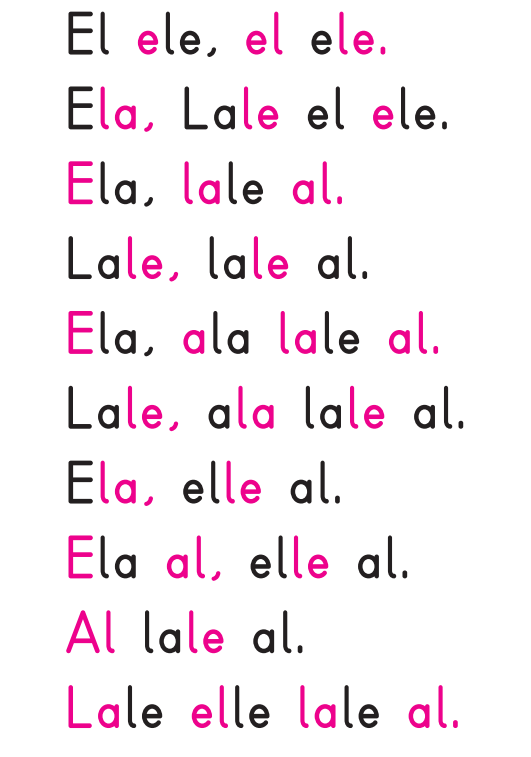 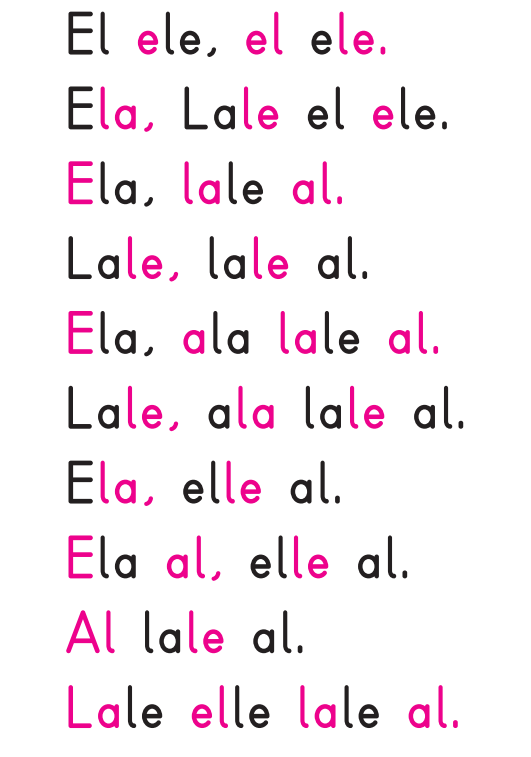 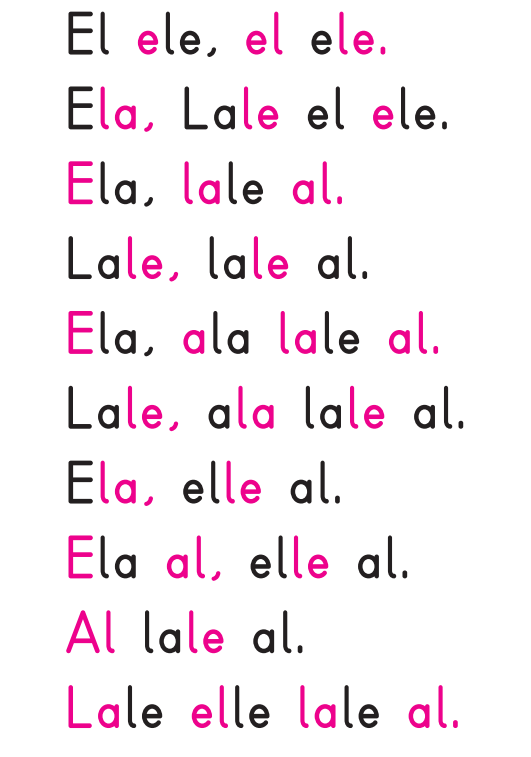 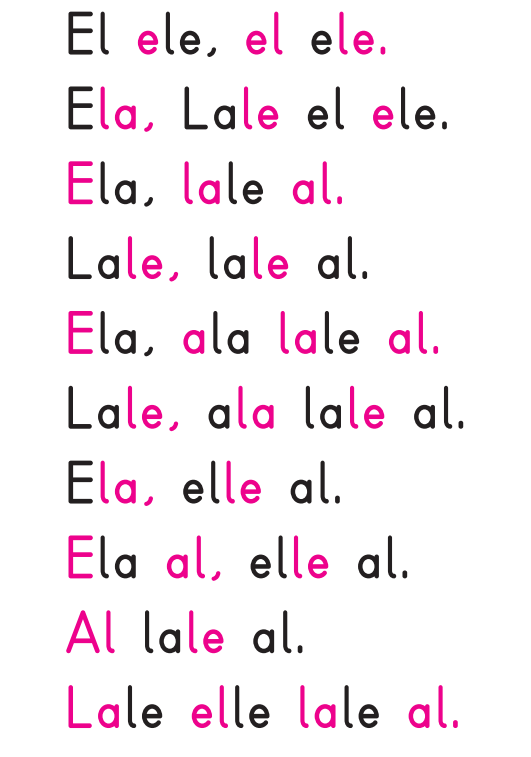 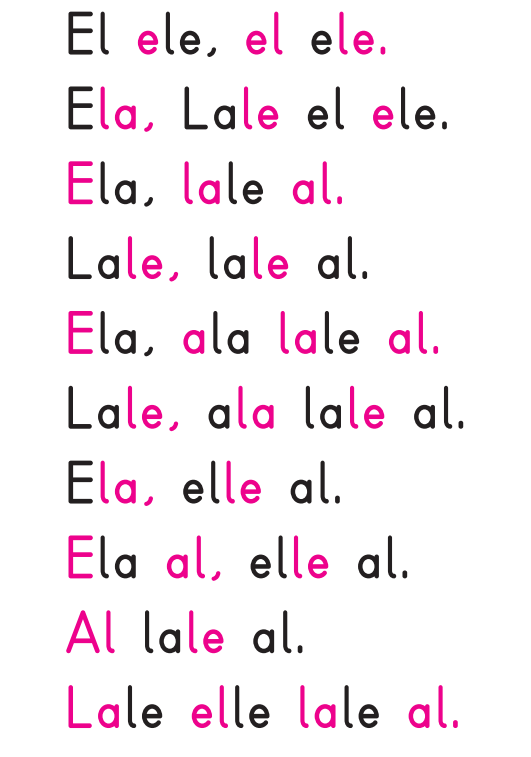 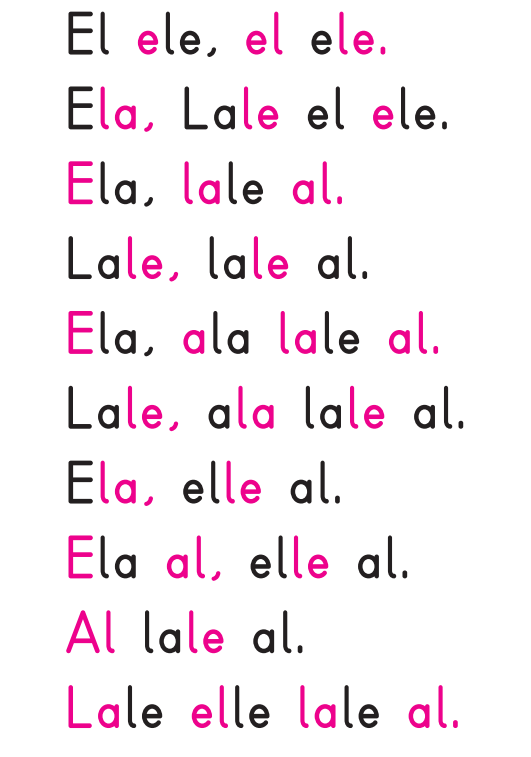 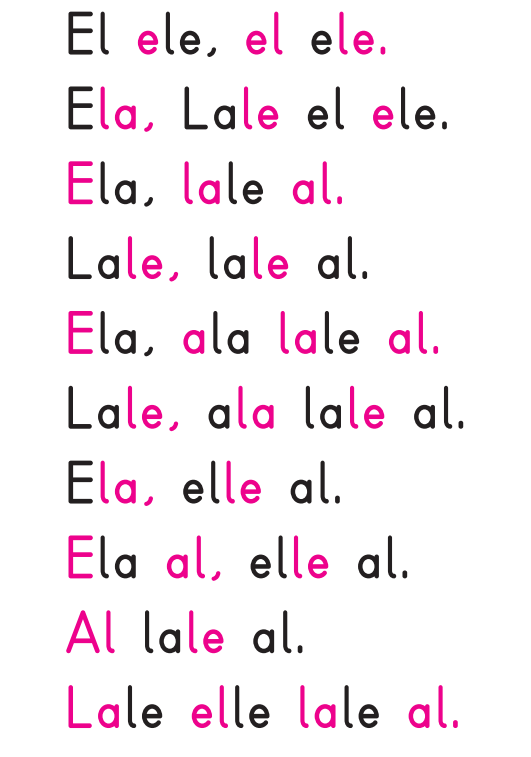 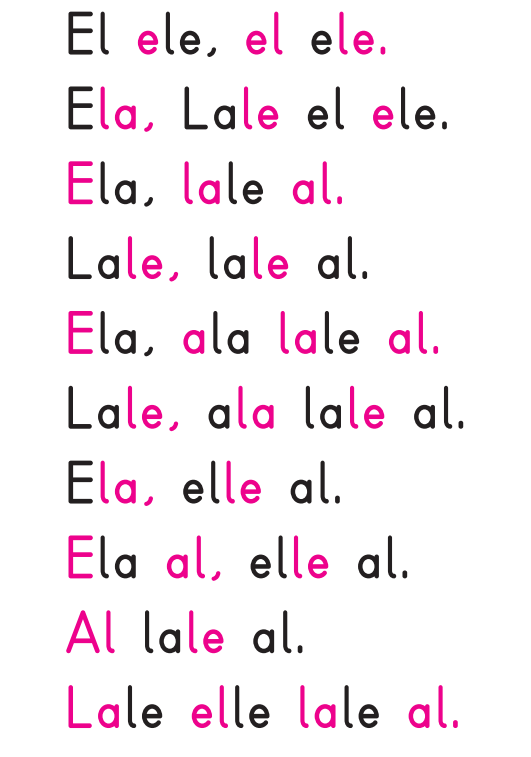 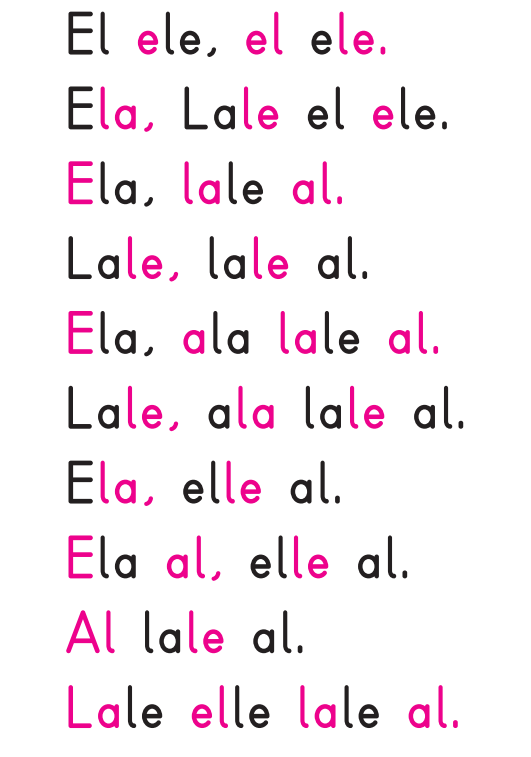 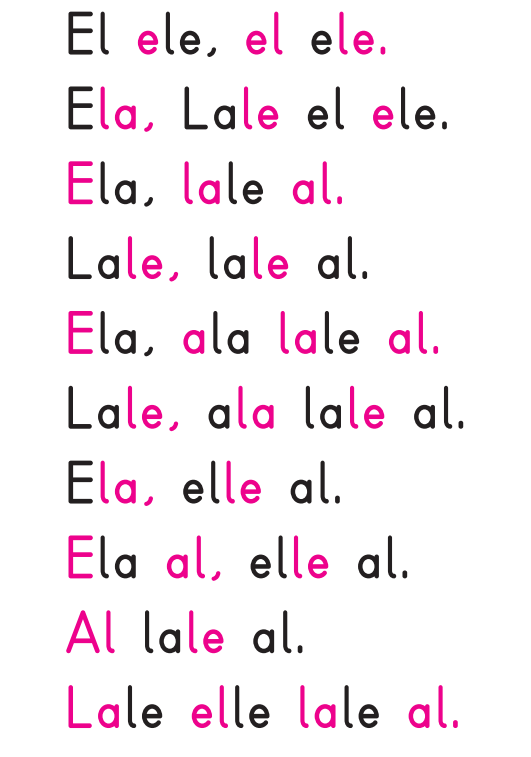 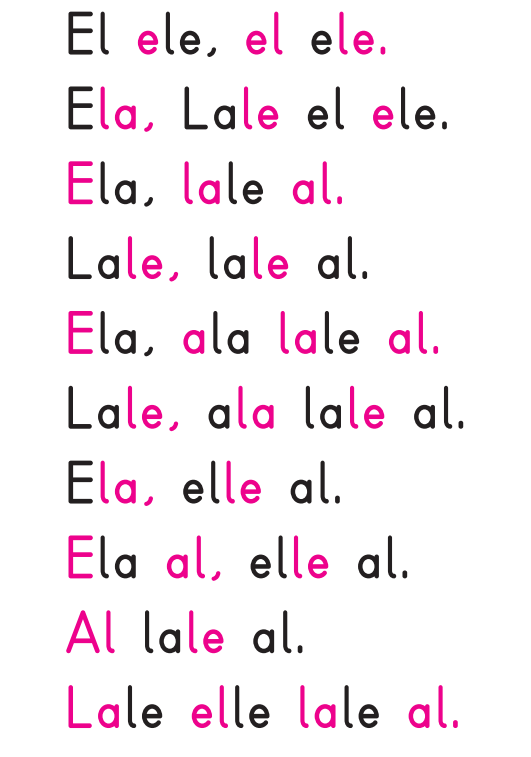 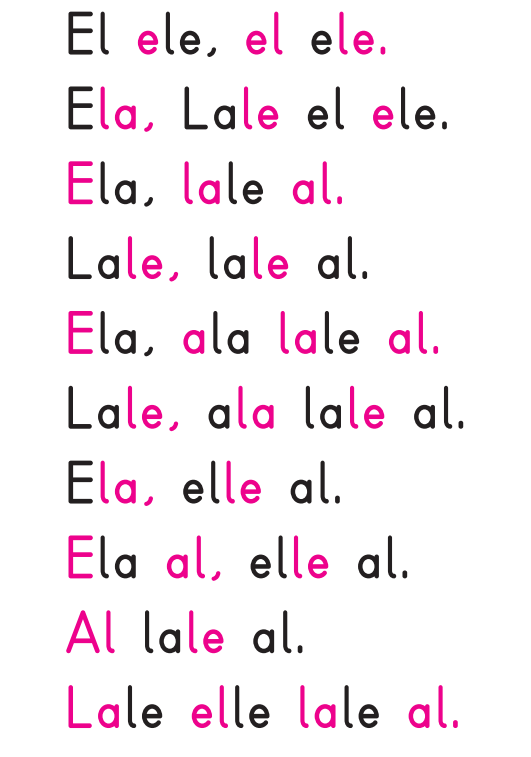 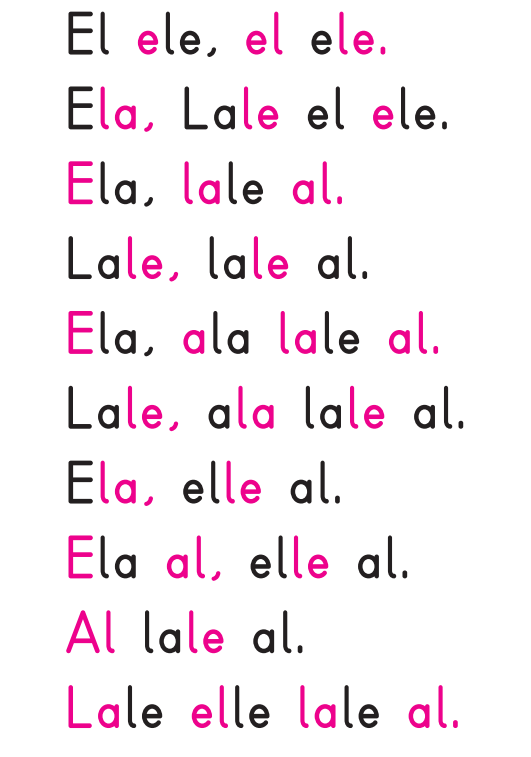 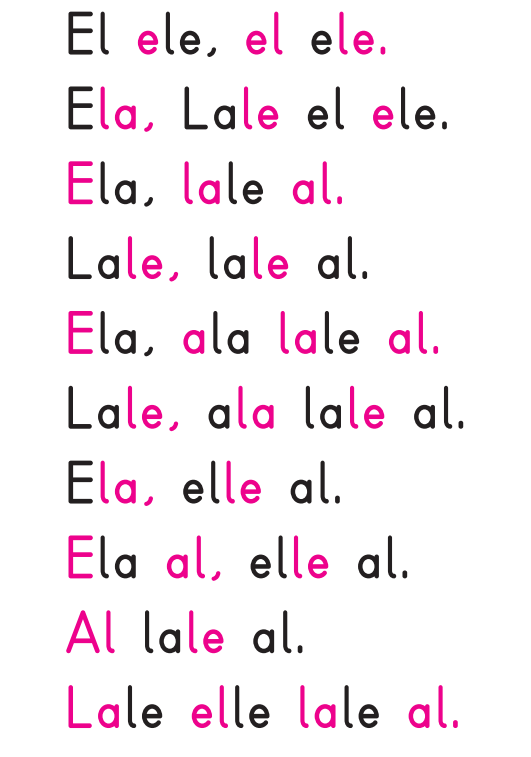 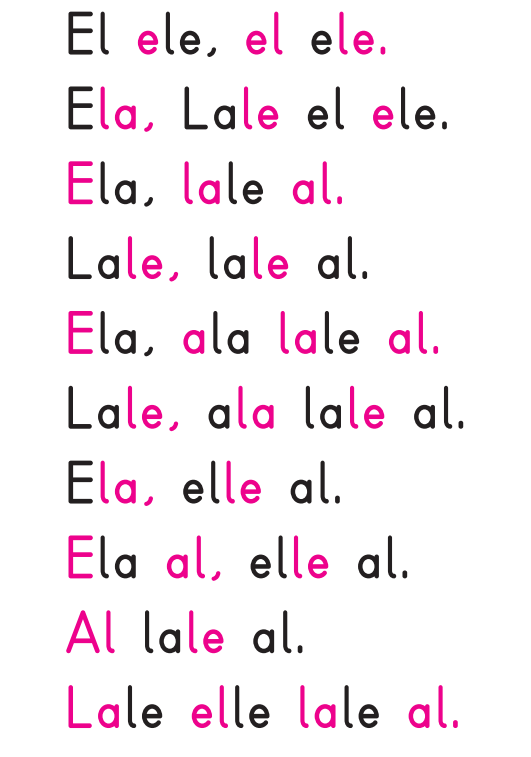 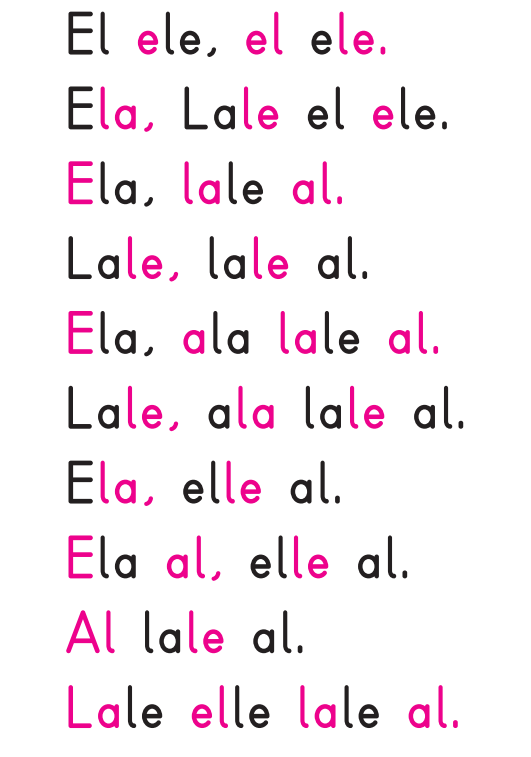 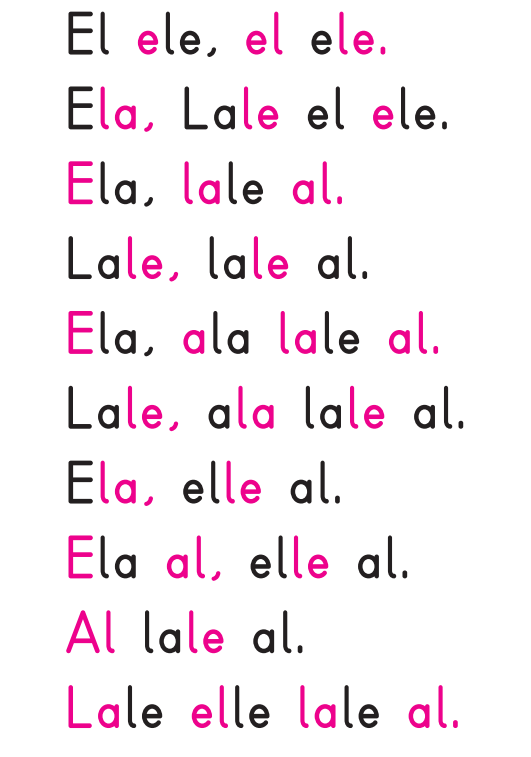 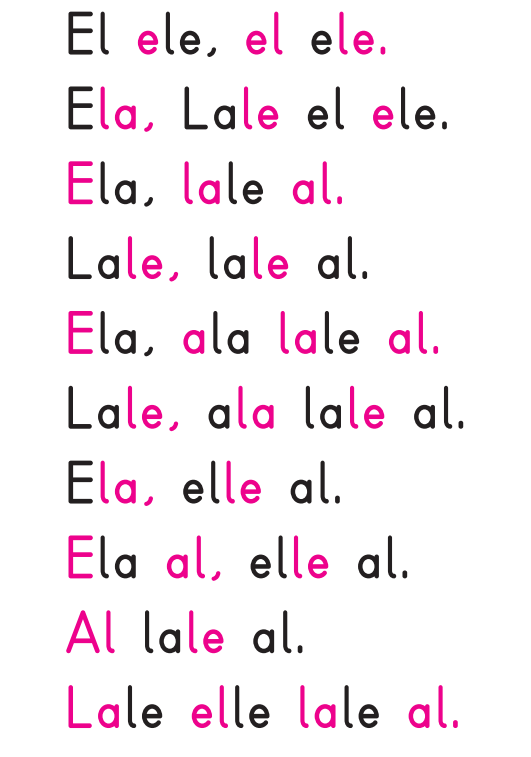 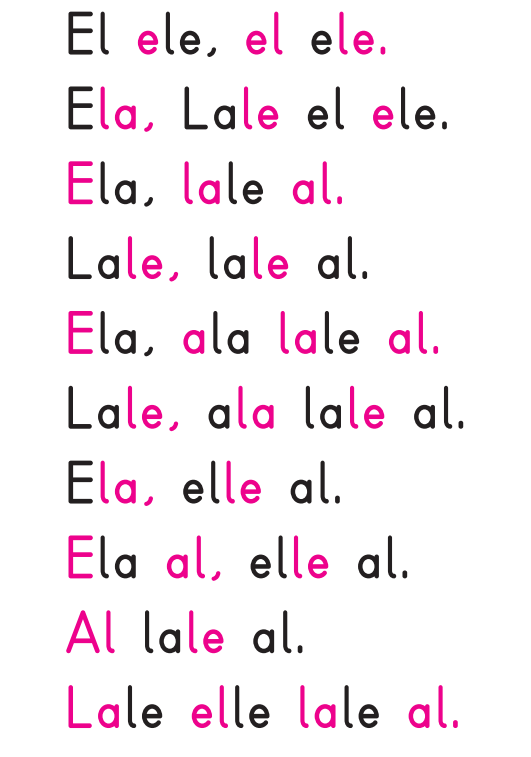 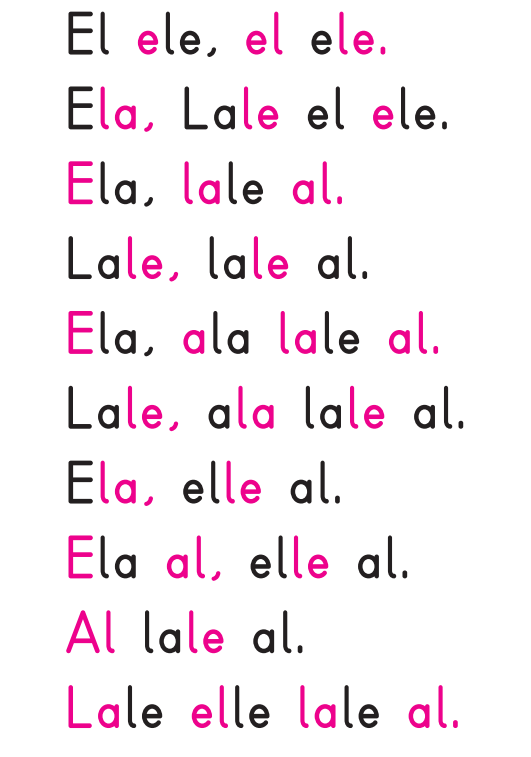 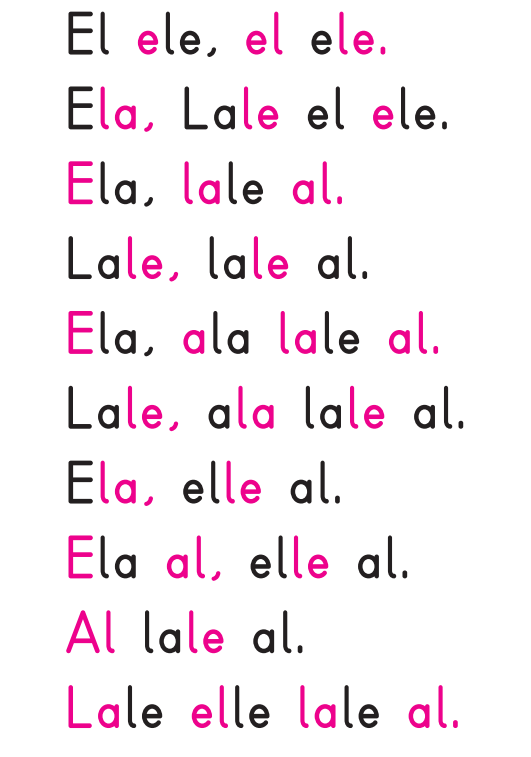 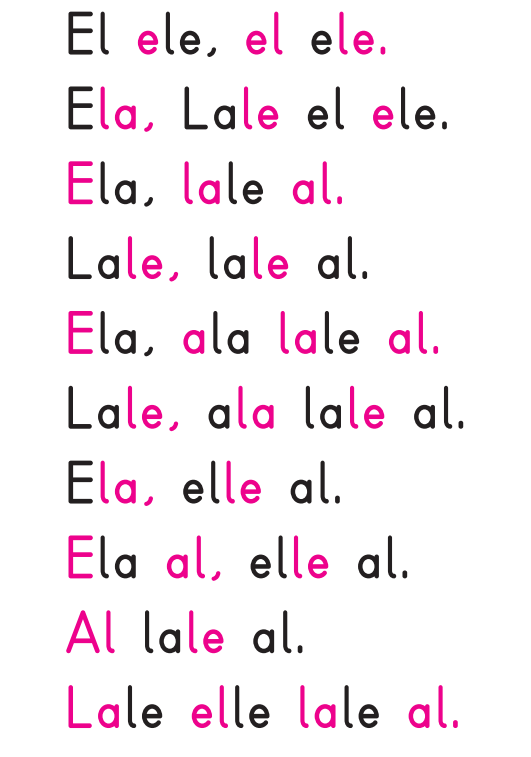 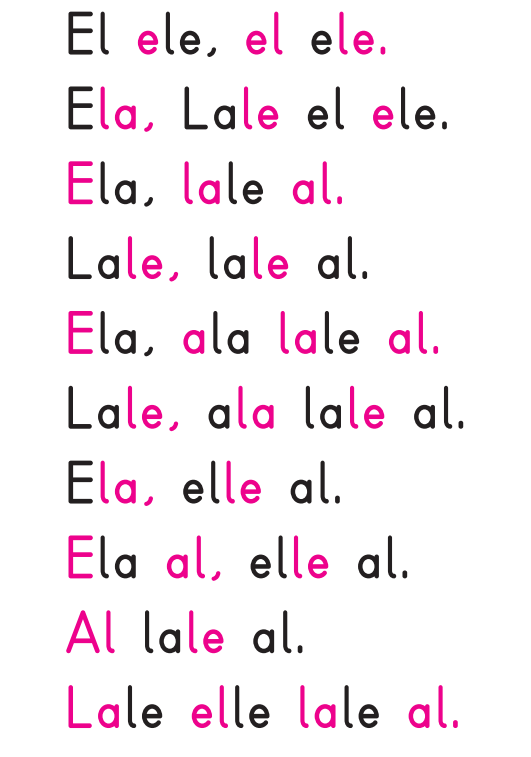 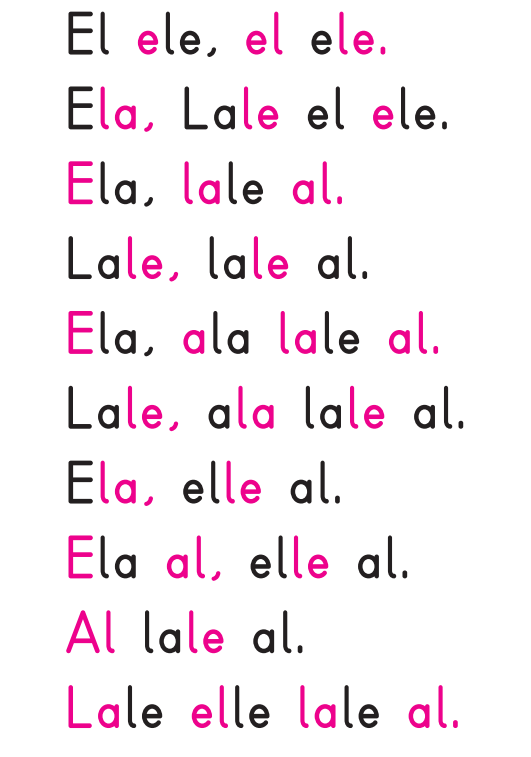 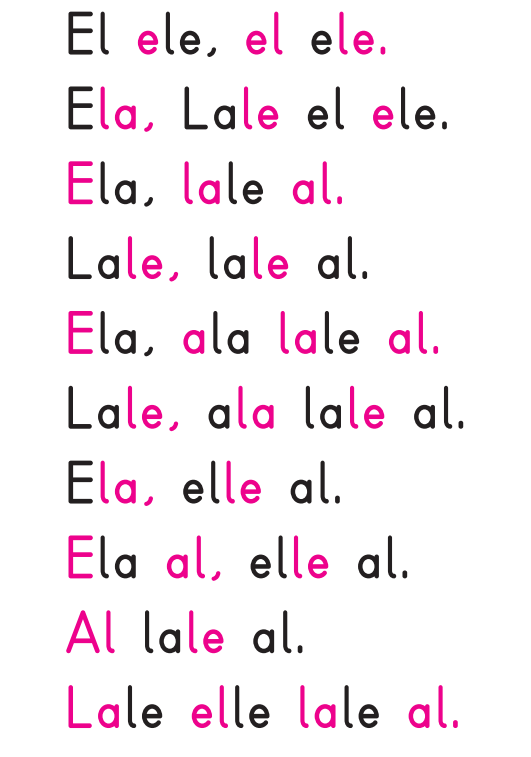 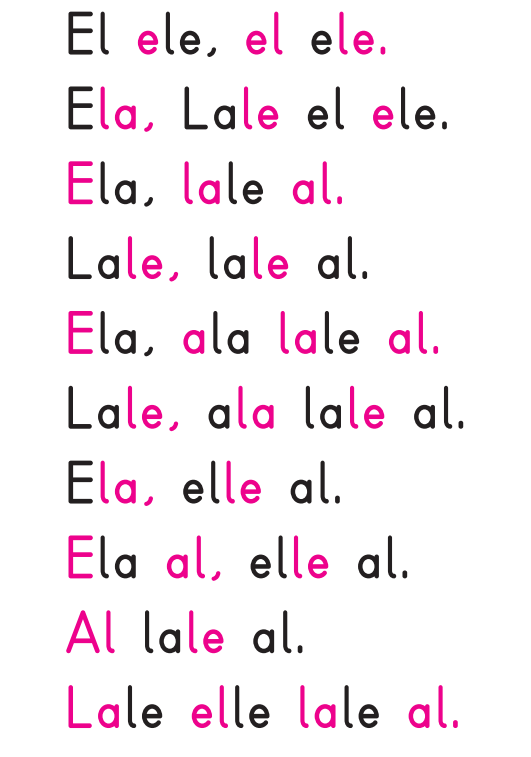 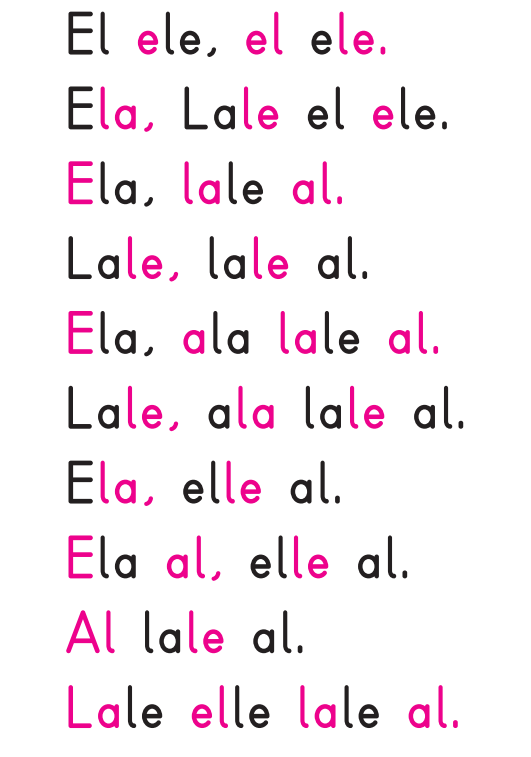 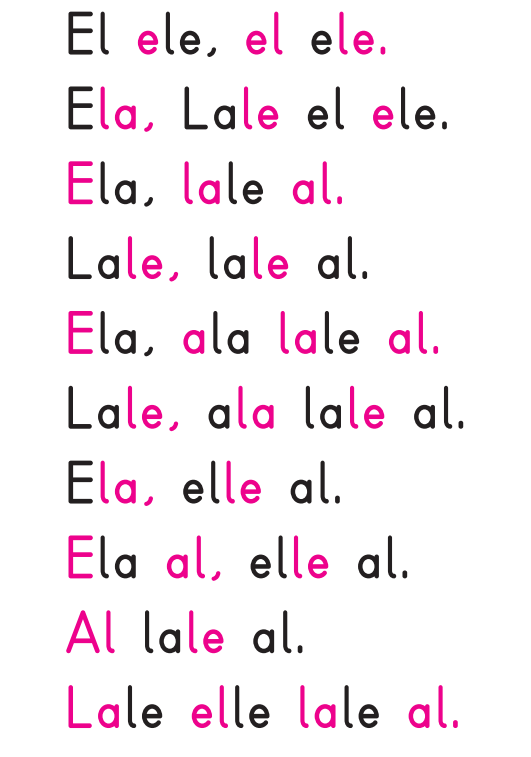 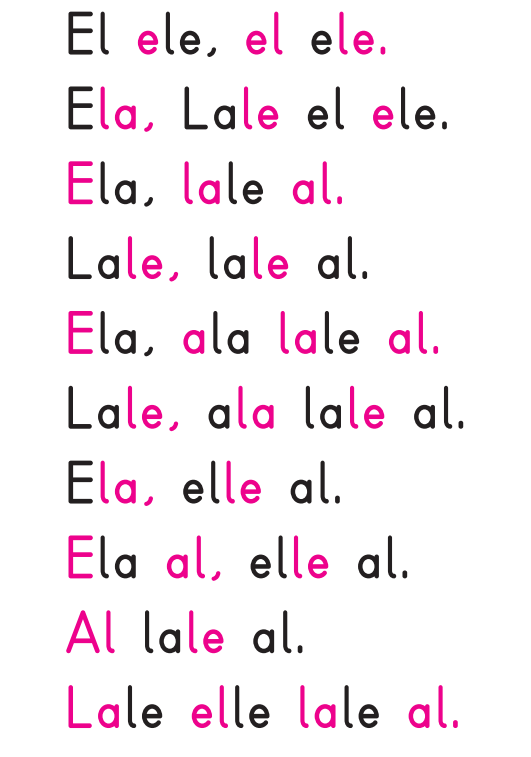 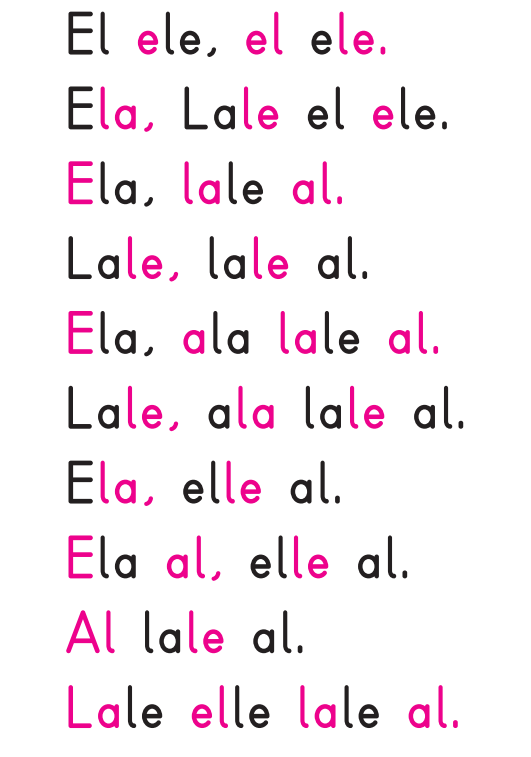 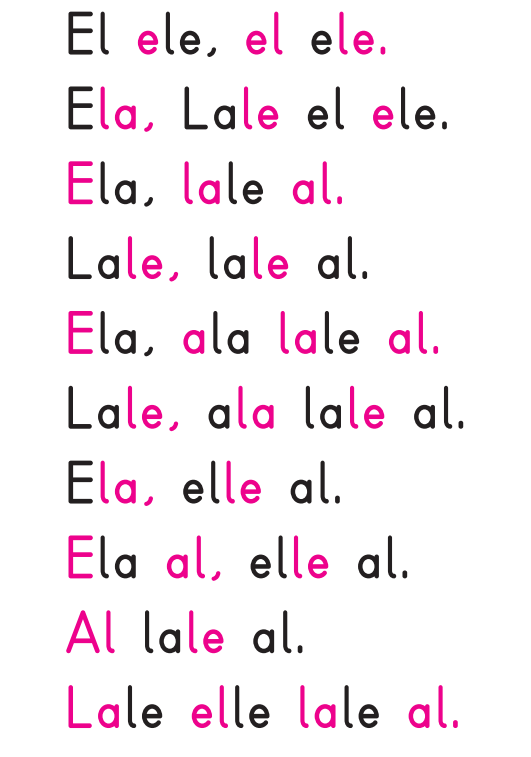 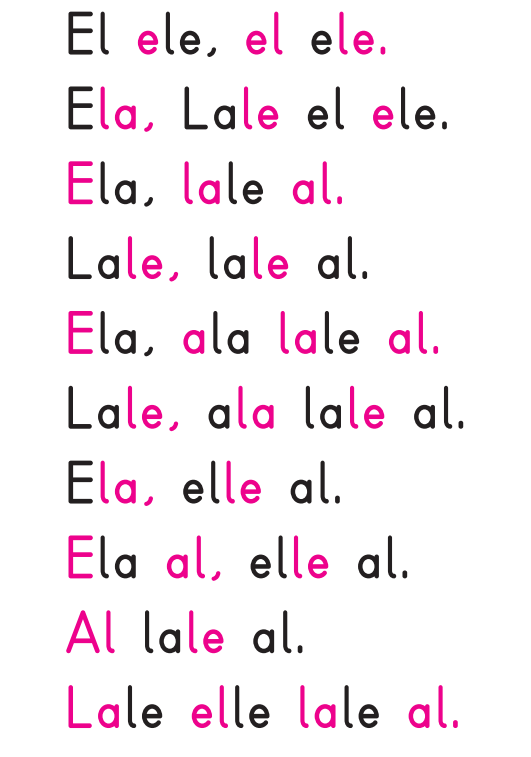 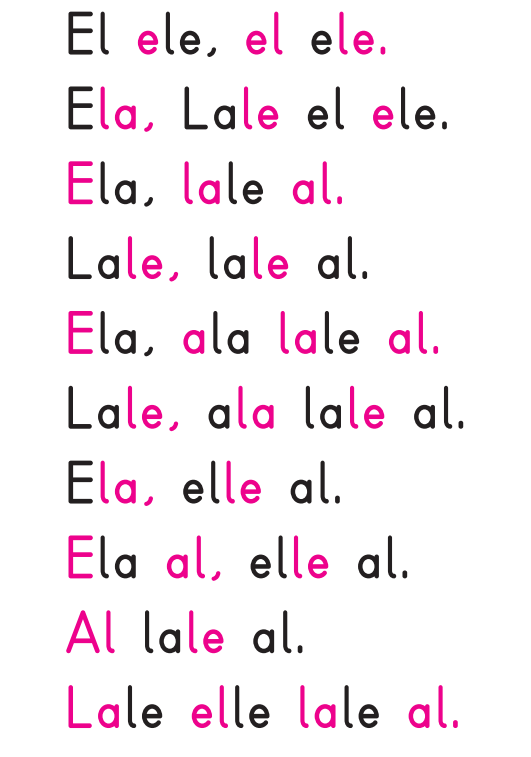 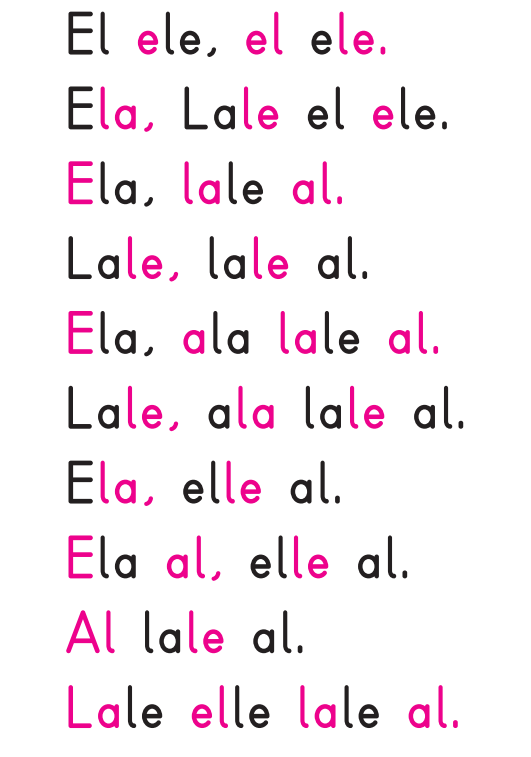 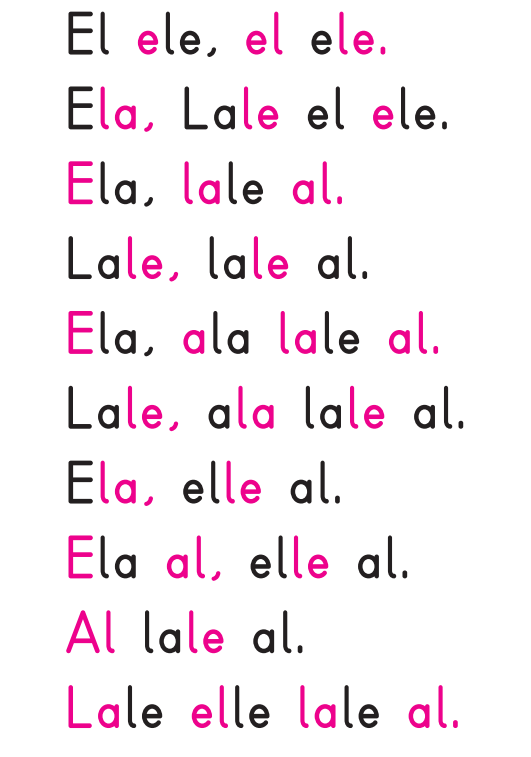 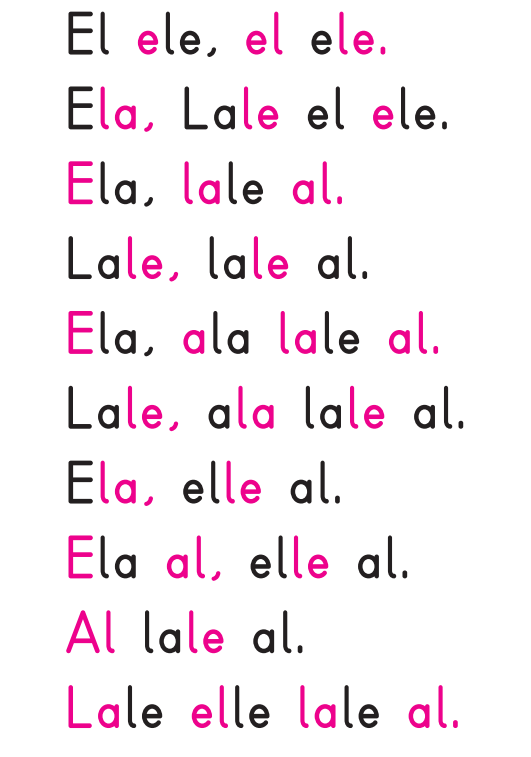 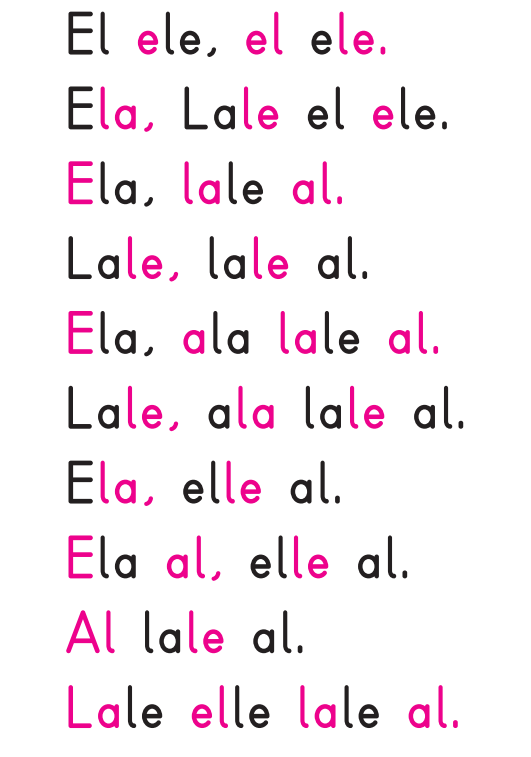 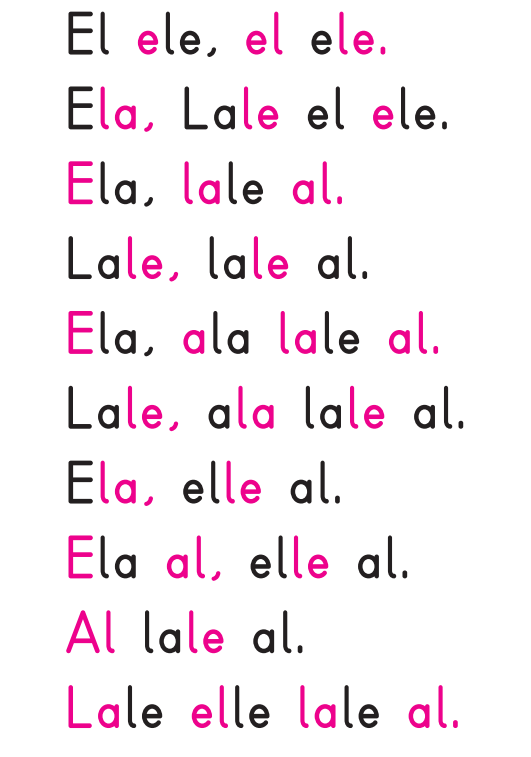 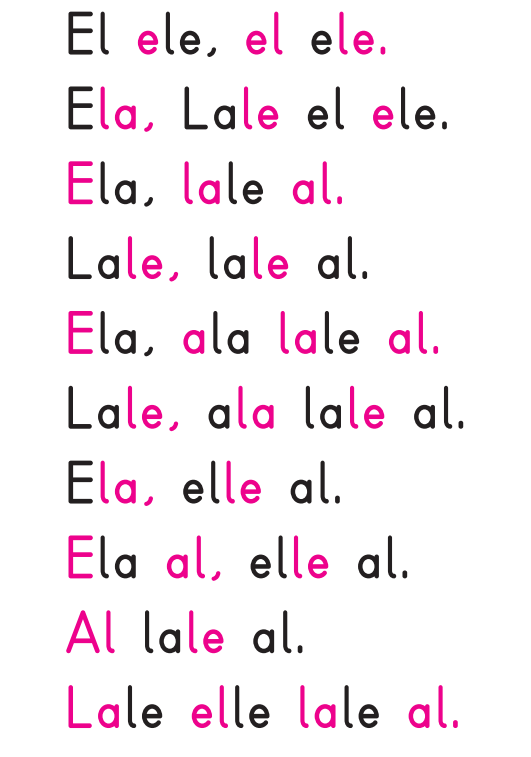 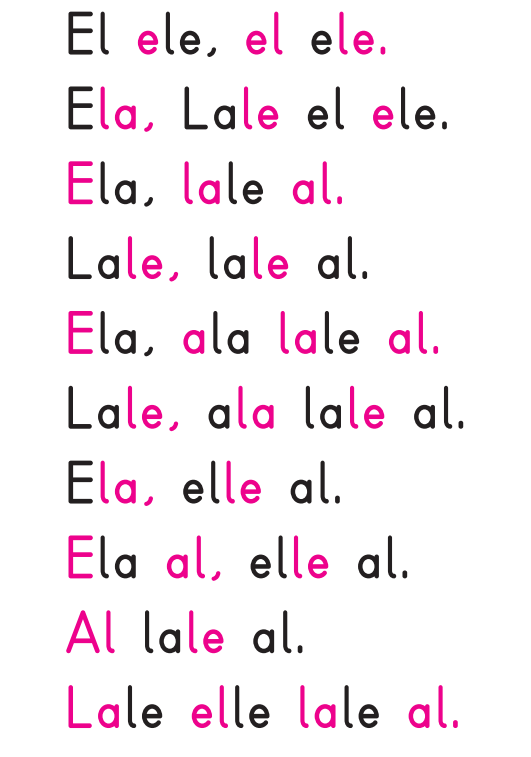 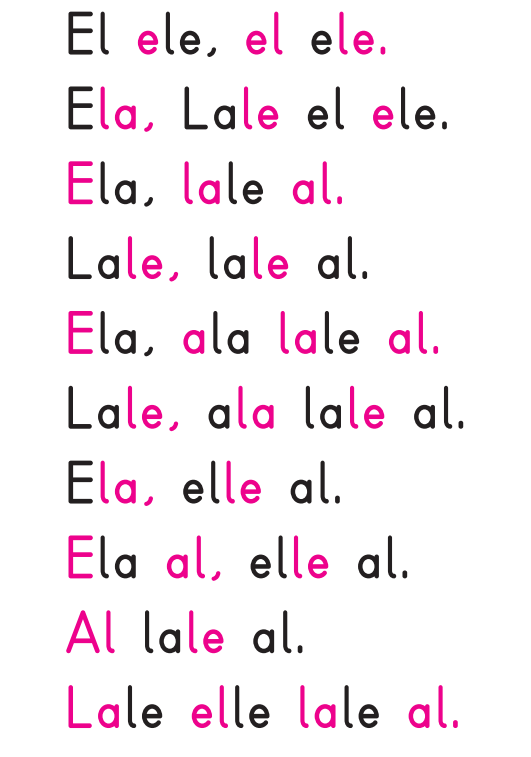 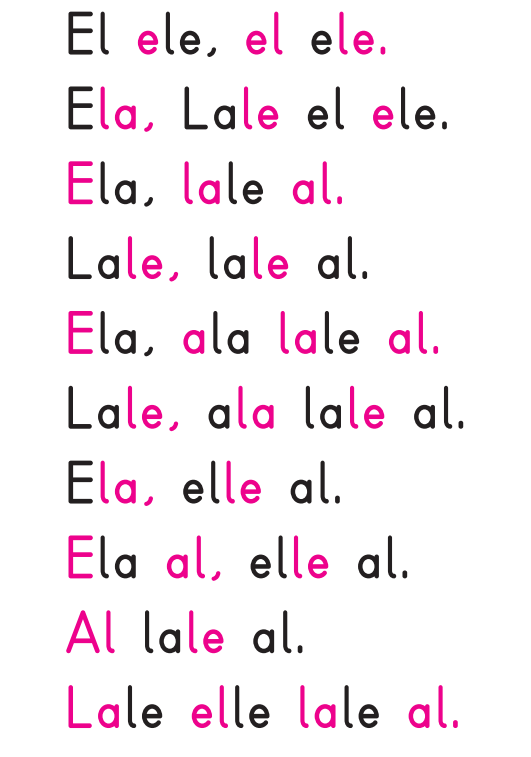 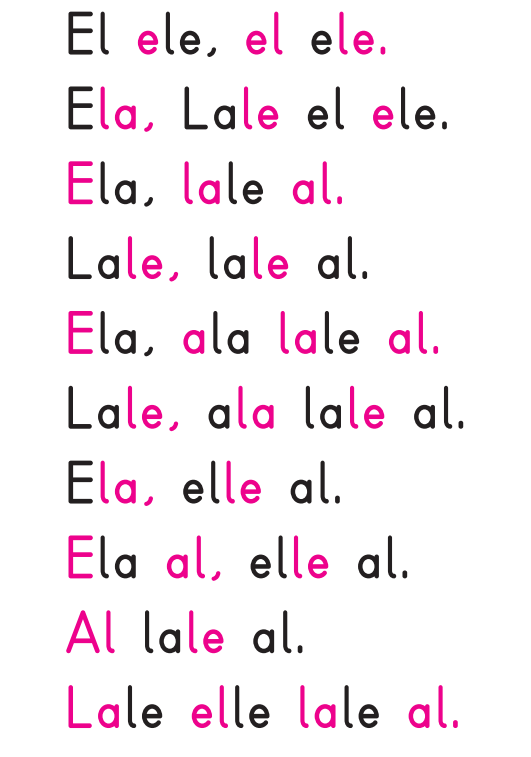 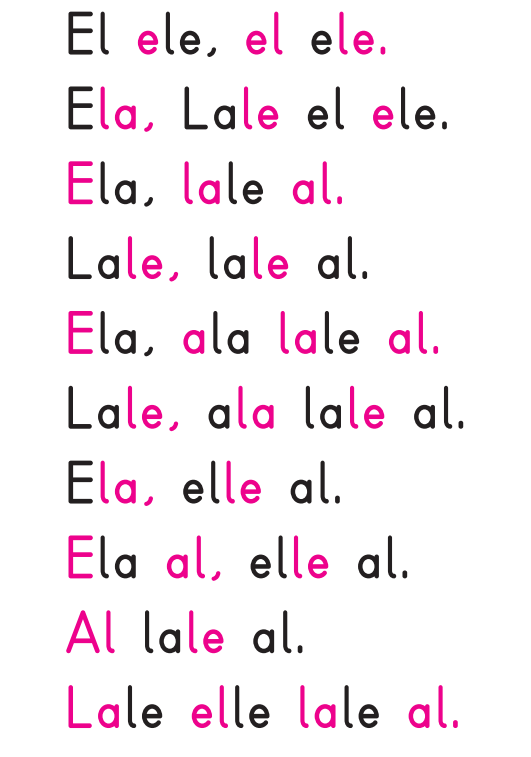 Okuma öğretimi slaytları 1 

Bitti

2. Slayta Geçebilirsiniz
Yılmaz ÖLMEZ 
https://yilmazolmezs.blogspot.com/                                                                                                   Haşim İşcan İlkokulu  / BURSA